City of MiddletonFY’23 Budget Review
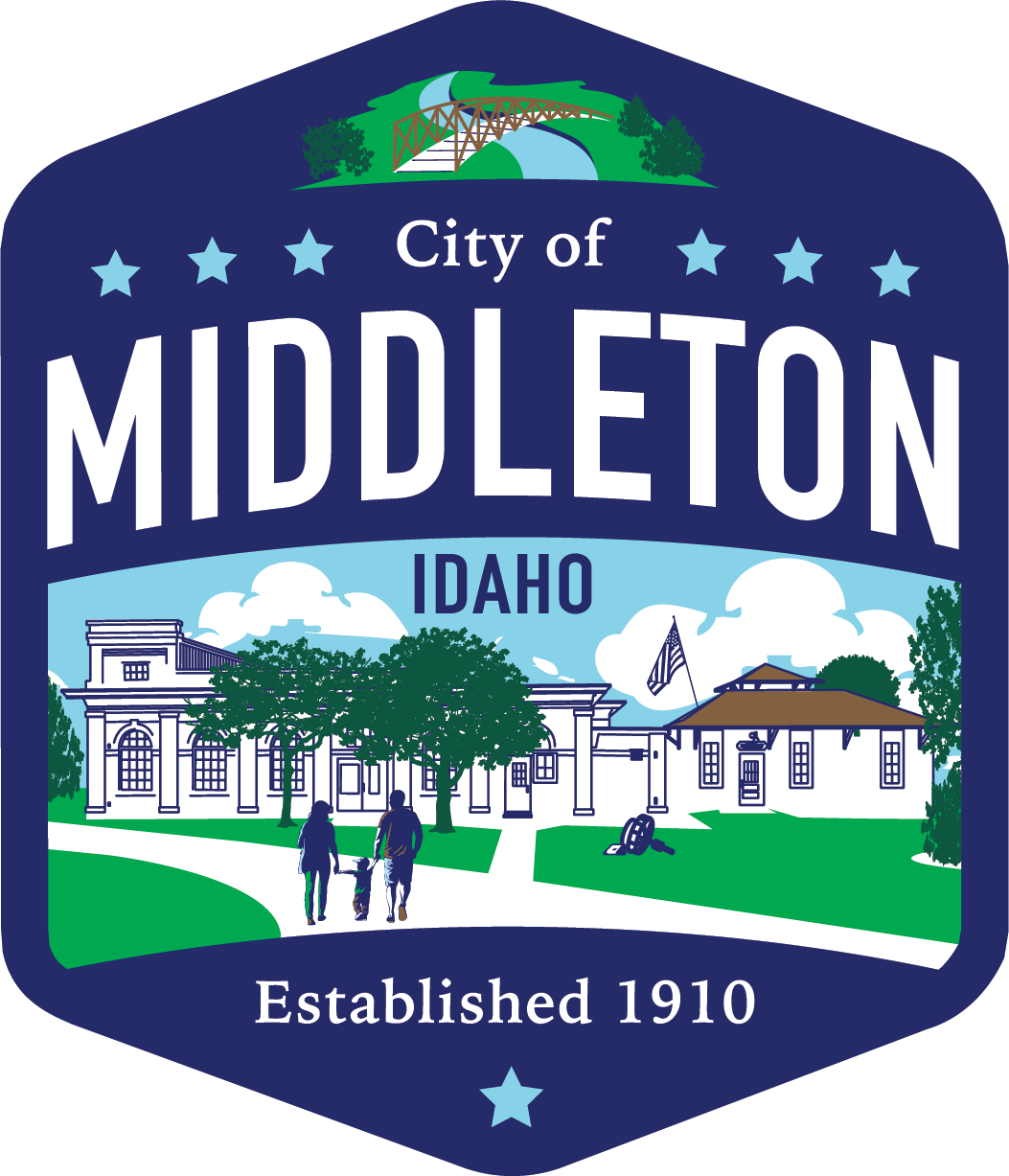 FY'23
Budget Overview
$21,295,629
General Fund Revenue
$4,559,801
General Fund Salary and Benefits Expenses
$2,293,884
General Fund 
Capital Expenses
$508,000
Transportation Fund Revenue
$4,864,044
Transportation Salary and Benefits Expenses
$336,732
Transportation Capital and Major Maintenance Expenses
$3,406,231
Library Revenue
$303,578
Library Salary and Benefits Expenses
$187,889
Library
Expenses
$115,689
Garbage Fund Revenue
$728,197
Garbage
Expenses
$728,197
Water Fund Revenue
$2,262,936
Water Salary and Benefits Expenses
$500,876
Water 
Capital and Major Maintenance
Expenses
$1,134,481
Wastewater Fund Revenue
$6,244,573
Wastewater Salary and Benefits Expenses
$650,776
Wastewater
Capital and Major Maintenance
Expenses
$2,182,110
Storm Water Fund Revenue
$96,000
Storm Water
Capital Expenses
$96,000
Impact Fees
$2,236,500
Buildings/Fleet
Capital
$923,000
Proposed Fee
Increase